Vocabulary
The Basics
disrupt
erupt
rupture
interrupt
subtract
extract
attract
distract
support
report
export
import
Favorite Latin Word Roots:
port

to carry
rupt

to break
tract
to draw
or drag
remit
submit
remit
emit
impel
repel
propel
compel
produce
introduce
reduce
induce
mit

to send
pel
duce

to lead
to drive
construct
structure
instruct
obstruct
attain
maintain
contain
retain
progress
congress
regress
aggressive
struct

to build
gress

to step
tain

to hold
s
Morphology Kit
Adverb-making suffix:

       -ly
Tier 2: Words of education, business,
            government, religion:
          
	Components: Prefix, root, suffix
              Latin-based
elevation, formation, protrude, expansive,
 isolated, remote
Tier 3: glossary word:
	Multisyllabic
               Specific to a subject area
	 Latin or Greek-based
topography, photosynthesis, isoceles triangle,
 sedimentary, oxygenated, cartographer
Tier 1: Basic conversational words: Friends & family
	1 or 2 syllables
               Learned naturally, through exposure
	 
hills, grass, rocks, land, sky, clouds, fly, climb,
green, high…
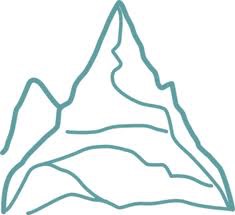